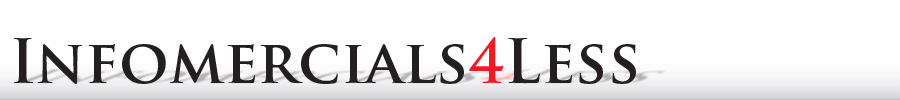 Hard earned $$
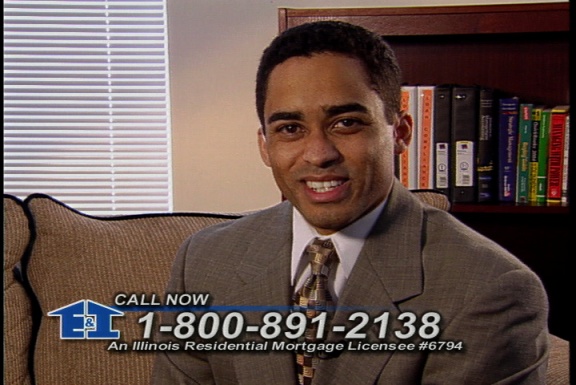 Hair Today
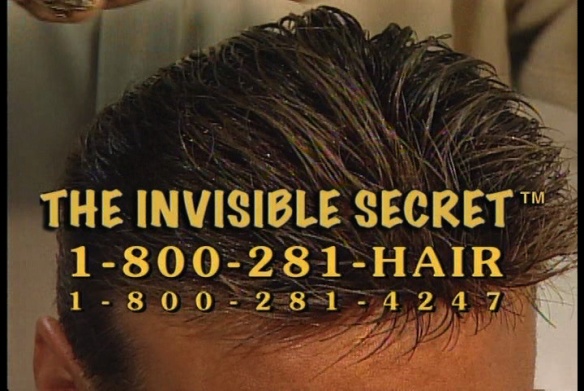 No More Pain
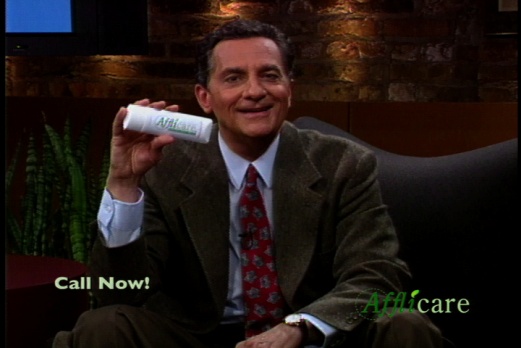 Nutra Facts
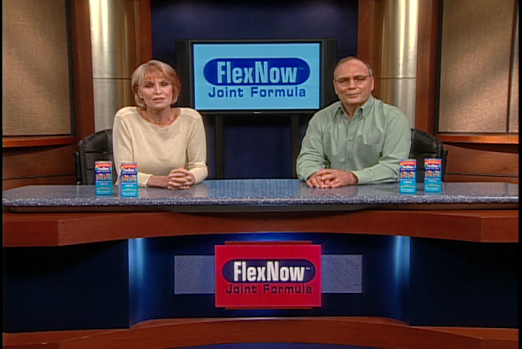 You don’t need to invest millions to make them!!!!
Get started today @ www.infomercials4less.com